Straßenübersicht Ortschaft Großbadegast Ortsteil Pfriemsdorf
Eichenweg
Zollstockmarkt
Weg von Arensdorf
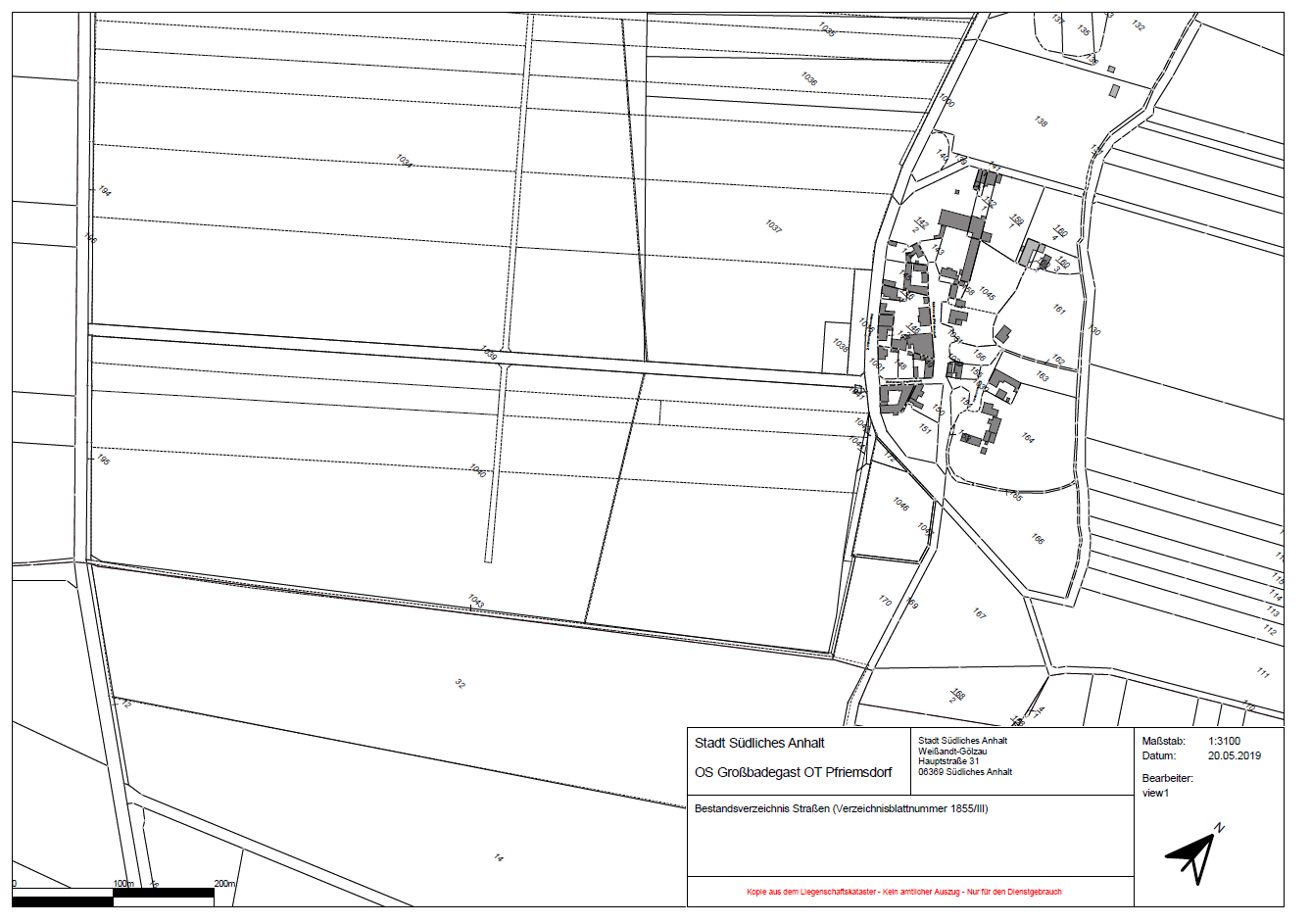 1
Bushaltestellen (LBW bzw. massiv)
2
3